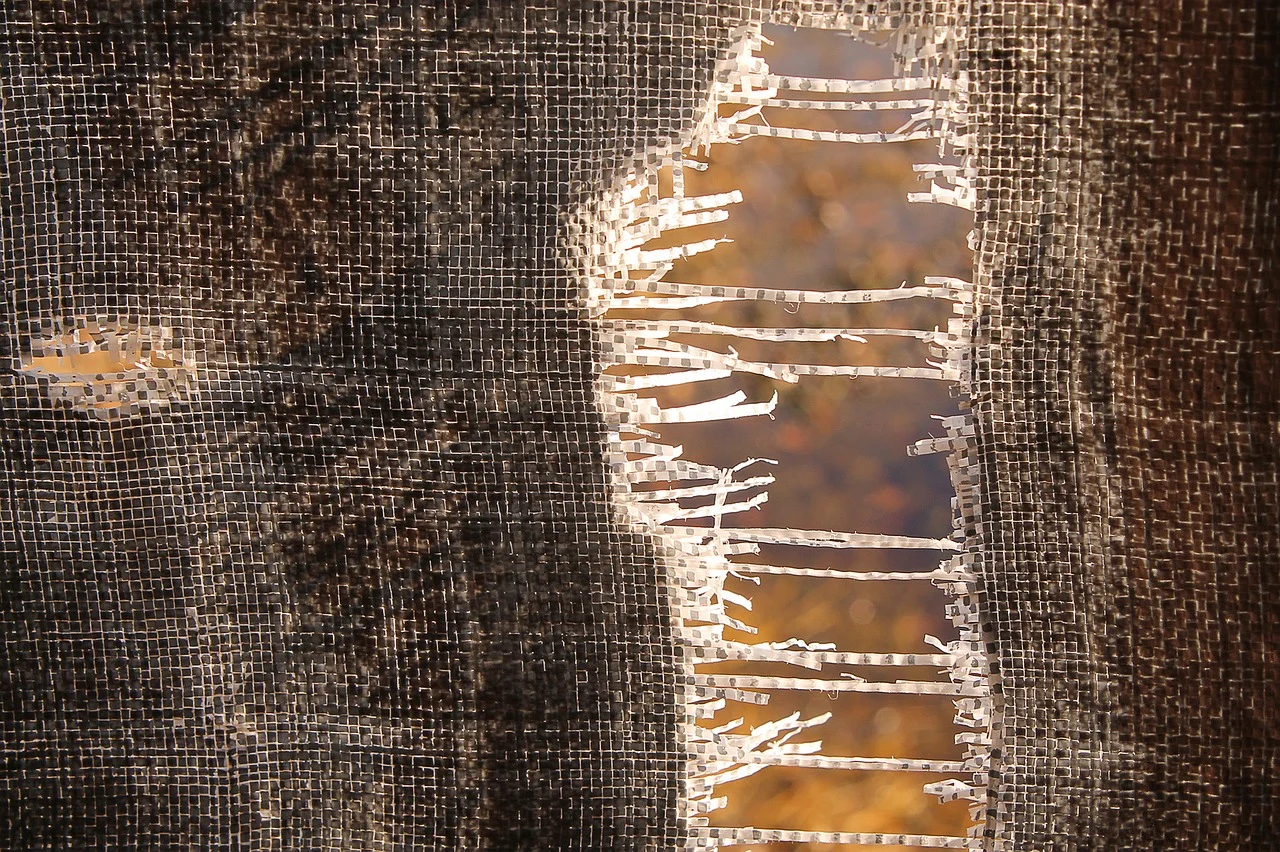 Why Rip Your Robe?
The custom of tearing clothes
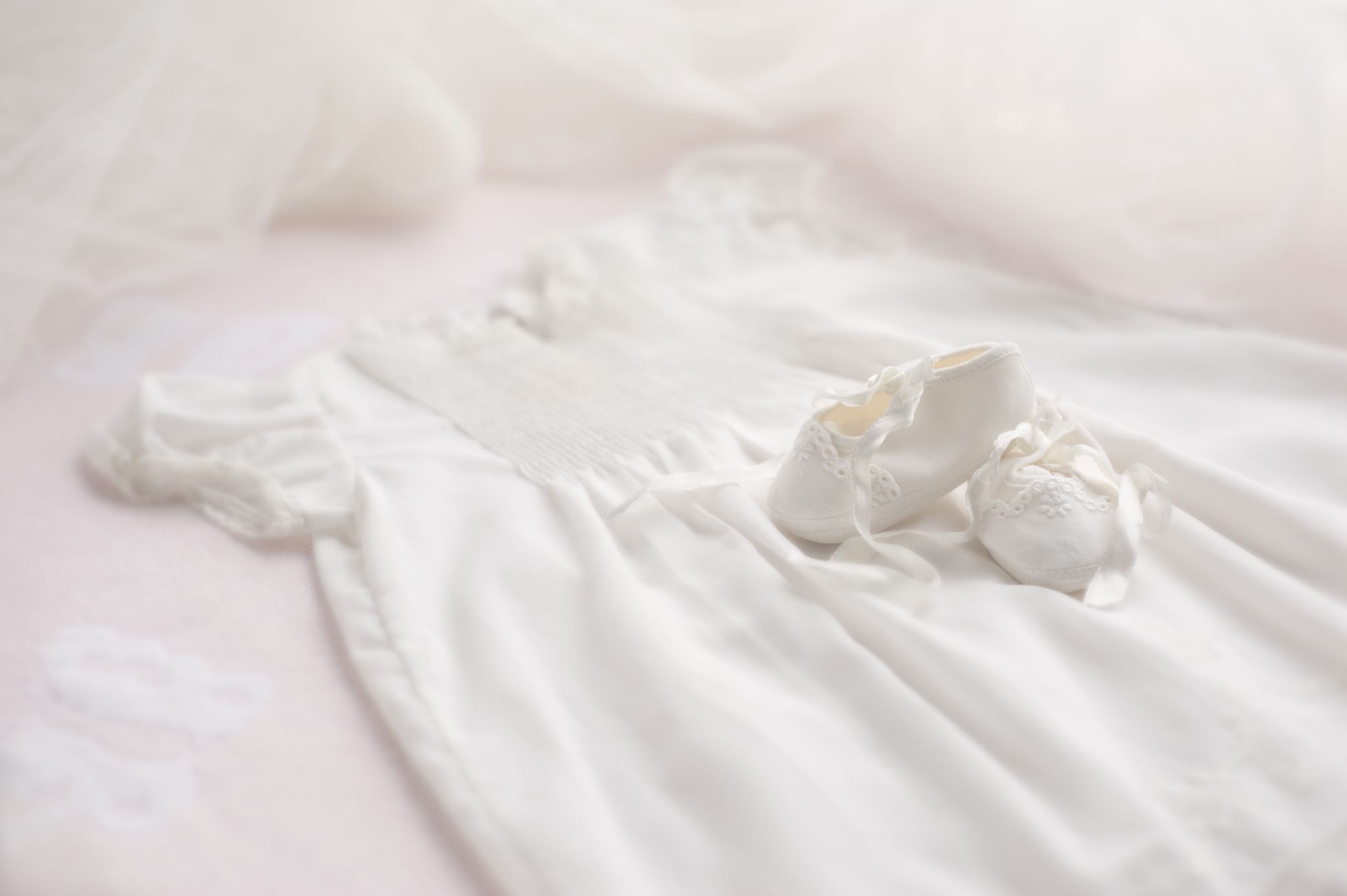 Dozens of times in the Bible: scenes of strong emotions

To us, a strange custom

Not suggesting we adopt the practice

Studying the practice in the Bible can bring out some valuable lessons
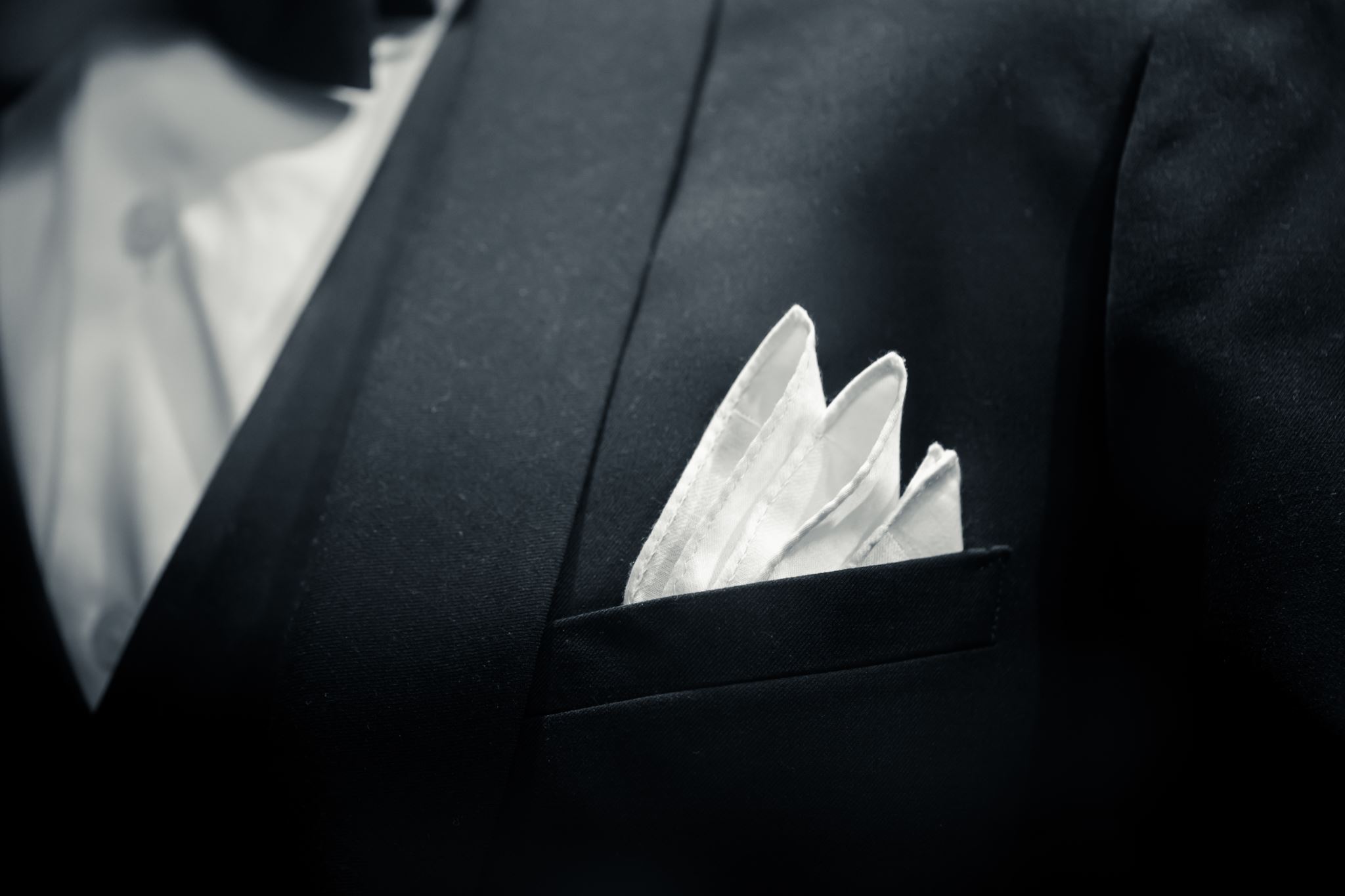 Sadness and Anguish in our Culture
Flag at half mast
Black clothing
Postings of mourning or R.I.P.
Reuben
Intended to return Joseph to his father (Genesis 37:21-22)
When he found Joseph missing (sold), he tore his garments in anguish (Genesis 37:29-30)
Jacob
Convinced that Joseph was dead (Genesis 37:32-33)
Tore his clothes in mourning (Genesis 37:34)
Wore sackcloth (another custom of mourning)
Two examples in the same context
Ripping robes
David (2 Samuel 1:11-12)
Ahab (1 Kings 21:27-29)
Elisha (2 Kings 2:11-12)
Mordecai (Esther 4:1)
Job (Job 1:20)
Paul and Barnabas (Acts 14:12-14,18)
Tearing clothes: Other examples
They should have torn their clothes! (Jeremiah 36:20-26)
Prohibited for high priest to tear his clothes (Levíticus 21:10; 10:6)
Context: holy and uncontaminated (Leviticus 21:11-12)
What about Caiphas? (Matthew 26:65)
Errors: To rip or not to rip?
A special case
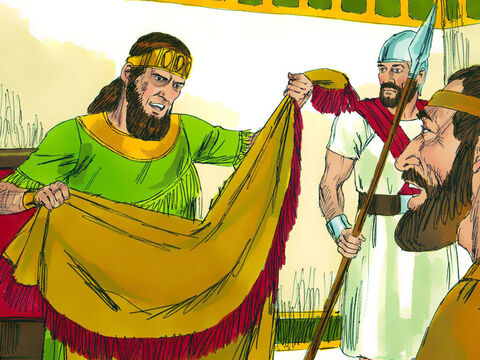 Naaman came to the king of Israel seeking a cure (2 Kings 5:1-6)
The king ripped his clothes in anguish (2 Kings 5:7)
Elisha asked an interesting question (2 Kings 5:8)
Authorized image use: 
Sweet Publishing / FreeBibleimages.org
What do we learn?
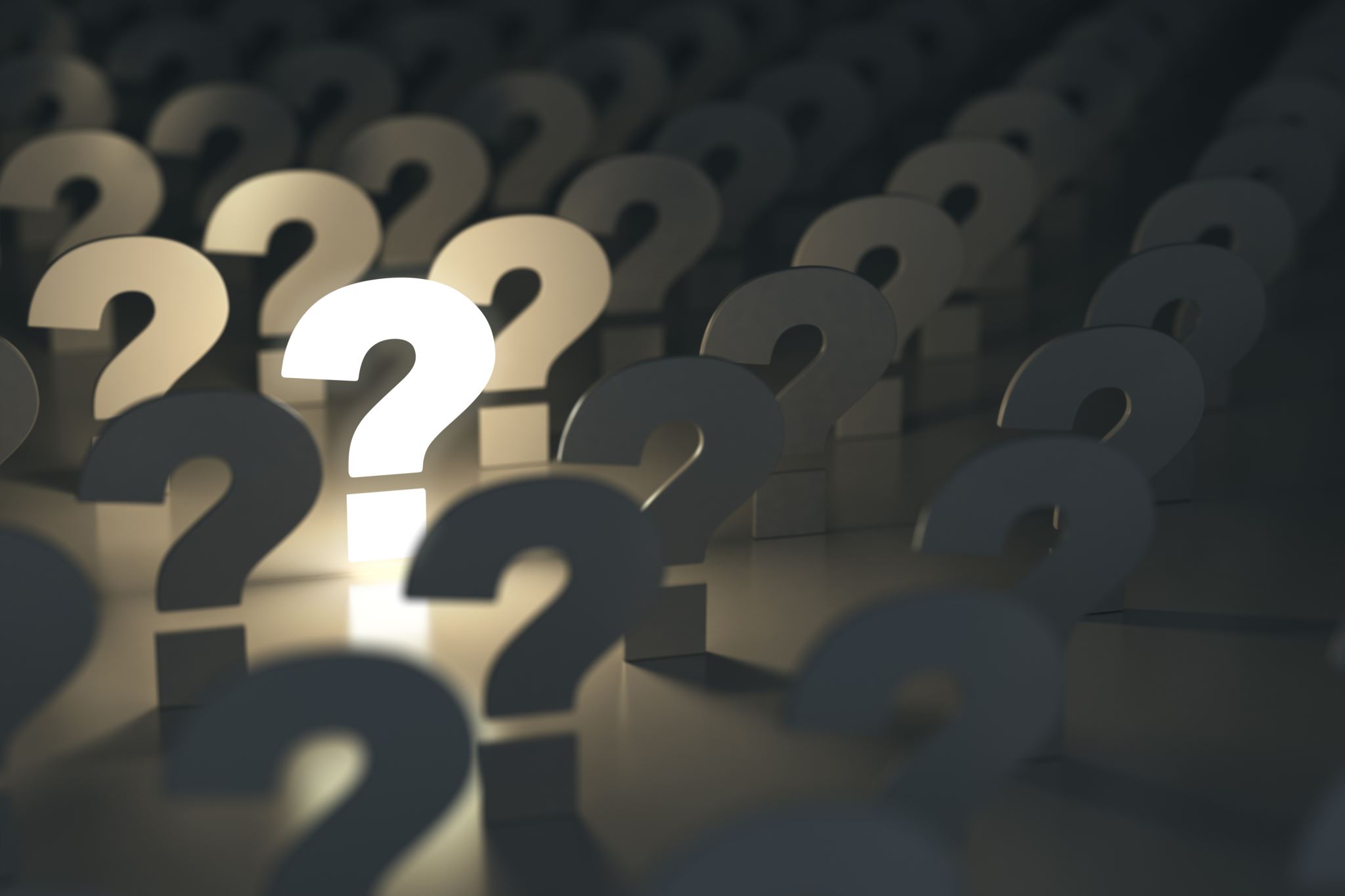 Normal to mourn losses
Saddened and anguished when we sin (Joel 2:12-13)
Always respect God´s holiness
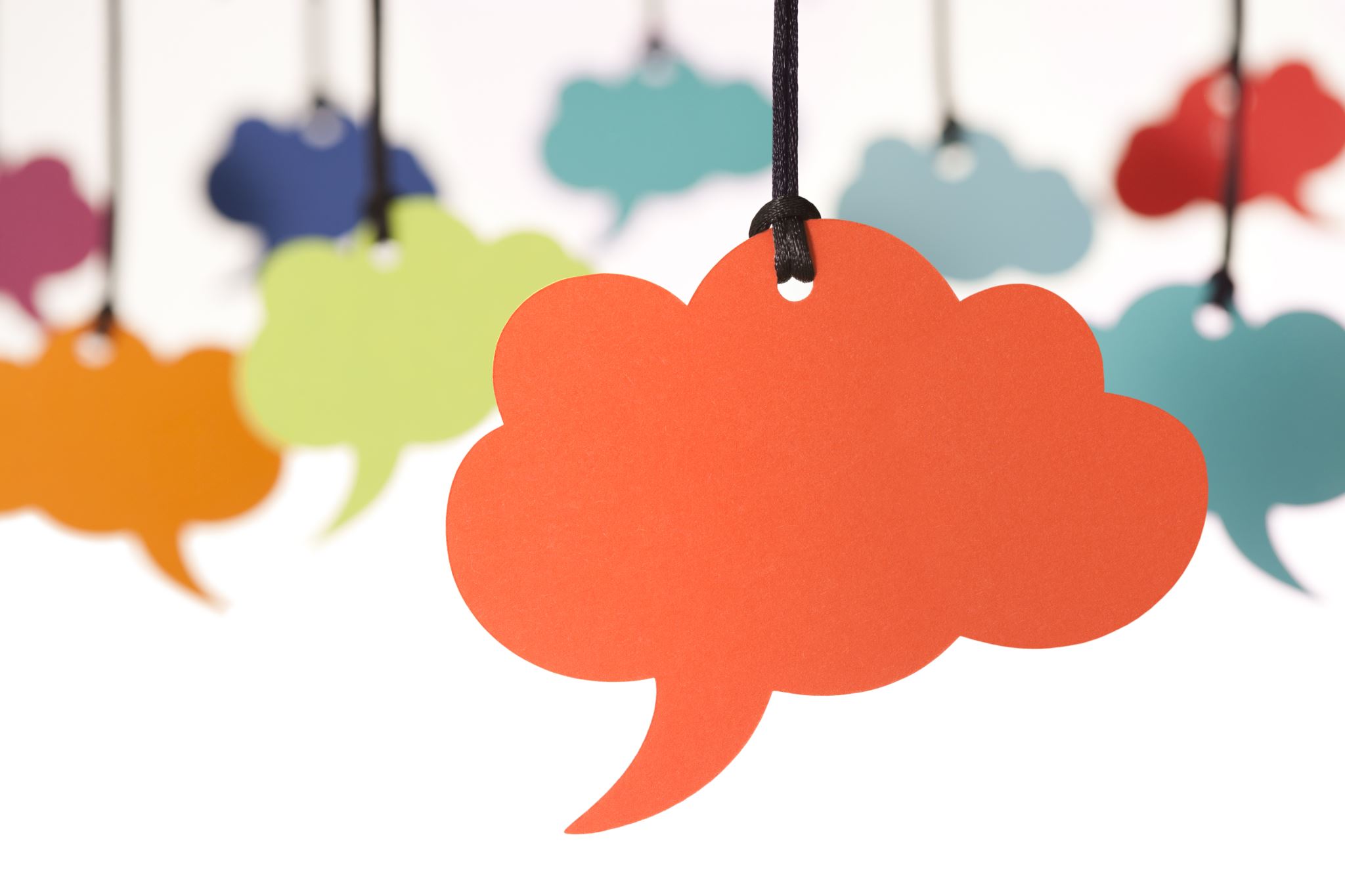 Should not rip our robes about things beyond our control
Different roles
Recognize that others have free will
The Lord Himself does not force anyone to repent (Matthew 23:37)
Not to live in worry
What         else do              we learn?
In practice...
Sadness and anguish have their place
Sin should be our primary reason for anguish
We must never forget that the Almighty God is in control
“Come to Me, all who are weary and heavy-laden, and I will give you rest. Take My yoke upon you and learn from Me, for I am gentle and humble in heart, and you will find rest for your souls. For My yoke is easy and My burden is light.” 
(Matthew 11:28-30)
There is One who wants to take our burdens